Summary insights on overseas visitors to the UK
Day Visits report: a profile of overseas holiday visitors who take day trips to and from the UK’s cities and towns
July 2018
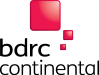 Report contents
Introduction:  Including research sources, report rationale and definitions (Pages 3-5)

Executive summary:  Key results from each chapter (Pages 6-11)

What is the size and profile of the day trips market among all purpose of visit? Includes the total volume of day trips made by overseas visitors across all visitor types, and a summary of the top 60 towns/cities they visit (Pages 12-19)

What is the profile of the day trips market among overseas holiday visitors? Includes volume of day trips made from each region stayed in and the profile of those who take these trips (Pages 20-36)

What are the day trip destinations among those staying in each region? Includes the volume of visitors to each destination, both overall and from each region  (Pages 37-53)

What is the profile of those taking day trips to each destination? Profile of visitors to the principal destinations by gender, age, seasonality, length of stay, type of holiday (independent or package), mode of transport into the country and the nine key origin markets (Pages 54-72)
Introduction
About this report
There is a large and diverse range of data available on overseas visitors to the UK.  The data in this report is drawn solely from the International Passenger Survey (IPS), which includes a combination of publically available raw data and the insights generated by VisitBritain in their dedicated reports. 
This report draws upon additional questions placed on the 2016 IPS, designed to provide information on the quantity of 'day trips' from cities / towns that overseas holiday visitors stayed in for at least one night. 
This fills a longstanding insight gap for the UK’s destinations which, to date, have only had access to information relating to overseas visitors staying overnight in their cities / towns. This report enables destinations to quantify volumes of overseas holiday day trippers to their cities / towns and understand who they are and where they are staying in the UK.  It builds on from the day trips report produced to support the Discover England Fund in 2017, which looked at day trips taken in England amongst inbound holiday visitors. This report expands that analysis across the UK; it focuses primarily on holiday visitors, although the opening pages summarise day trips by visitors of all purposes of visit to the UK.
The nature in which the information was collected means there are some challenges in analysing the data for this report.  For example, although the questionnaire asked overseas visitors to state the city/towns they stayed in and the places they visited on a day trip, it did not explicitly link the two.  Therefore, when day trippers stayed in more than one city/town on their stay, it is not possible to deduce which town/city  they travelled from for their stated day trip destination/s.  To overcome this, data that links day tripper origin and destination only uses data from visitors who stayed overnight at one location only.  This makes up the vast majority of overseas visitors to the UK (83% in total), so we can confidently assume that our results  are representative of all overseas visitors. 
The report refers to ‘target markets’.  These are France, Germany, USA, Spain, Italy, Netherlands, Australia, Nordics (Sweden, Norway, Denmark, Finland and Iceland) and China.  Markets have been chosen due to their current high volume of visits to Britain, or (as is the case with China) their potential to visit Britain in the future.
Throughout the report we use the terms ‘day trips’ and ‘day trippers’.  ‘Day trips’ refers to all of the individual day trips taken by overseas holiday visitors, meaning individual people can be counted multiple times.  ‘Day trippers’ refers to individual people that have taken day trips, meaning that regardless of the number of day trips they have taken, they can only be counted once.
Introduction
Definitions
The following questions were asked for each city / town an overseas visitor stayed in for at least one night:
How many day visits did you take from…(CITY / TOWN)?
Which towns were your five most recent day visits made to?

The questions asked foreign resident respondents who spent at least one night in the UK (and whose total length of trip was 6 weeks or less) the number of day visits they took whilst staying in each town. For each town a maximum of 10 day visits could be recorded. For those staying in London, a day trip could not include journeys within London.

The day trips data refers to the nearest town or village to where a visitor went.

The definition of a day trip was that a minimum of 1 hour must have been spent in the day trip destination, and the visit was for a particular purpose, but the visitor did not stay overnight (as overnight visitors would be counted within the standard IPS destination statistics). All day visits taken whilst on an overnight coach tour were excluded from the number. 

Because of these exclusions and maximums, the true number of total day trips taken by inbound visitors will be higher than in this report. The numbers shown on subsequent slides are indicative but give a guide to the scale and distribution of day trips by inbound visitors to the UK.
Introduction
Executive Summary
Executive summary 1/5
What is the size and profile of the day trips market among all types of overseas visitors?

6,411k overseas visitors to the UK take at least one day trip to a different destination from a city / town where they are staying overnight during their visit – 17% of all visitors. This generates a total of 11,934k day trips, with each day tripper making an average of 1.9 day trips from the place(s) where they are staying. 
Holiday visitors make the highest proportion of day trips (5,882k) and day-trippers (2,894k), followed by VFR (visiting friends or relatives), business visitors and those visiting for study/miscellaneous reasons.  As a proportion of all visitors, business visitors were the least likely to take  a day-trip, 6% doing so, compared to 21% of holiday visitors, 23% of VFR visitors and 12% of study/misc. visitors.
London is the leading city/town destination for a day visit for all types of overseas visitors to the UK.   Windsor, Brighton/Hove, Oxford and Bath also feature highly across visitor types. (see pages 15-17 for a full breakdown)

What is the profile of the day trips market among overseas holiday visitors?

Whilst around 70% of all holiday visits to the UK involve a stay in London, those staying in London only account for 39% of the 2,894k visitors who take day trips.  Furthermore, only 29% of all day trips originate from London.
17% of day trippers and 18% of day trips originate in the South East - 12% and 15% originate in the South West.  
Day trippers are more likely to be aged 55  or over (25%) than holiday visitors to the UK overall (19%).
The 16% of UK visitors arriving in the UK in a private vehicle or coach also represent a much larger 31% of all day trippers.  Day trippers from the South East and South West are significantly more likely than average to have arrived by private vehicle or coach (58% and 53% arriving by these modes in each area respectively).
NB: ‘Day trips’ refers to all of the individual day trips taken by overseas holiday visitors, meaning individual people can be counted multiple times.  ‘Day trippers’ refers to individual people that have taken day trips, meaning that regardless of the number of day trips they have taken, they can only be counted once.
Executive summary 2/5
What is the size and profile of the day trips market among overseas holiday visitors? (contd.)

Those on a packaged visit to the UK are more likely to take day trips.  Although these visitors only represent 14% of visitors to the UK, they account for 25% of all day trippers.
Relative to their representation among holiday visitors to the UK overall, visitors from France (14% of all day trippers), Germany (14%), USA (15%) and Netherlands (6%) are particularly well represented in terms of day trippers. 
Day trips are more likely to be undertaken during the summer July-September period, when average visit length tends to be longer.  Although only 32% of visits are made during these months, these trips account for 38% of all day trippers.
The report (pages 25-33) contains pen portraits of those making day trips from each region of England – except East Midlands and North East where sample sizes are insufficient for profiling. Scotland and Wales are also included.
NB: ‘Day trips’ refers to all of the individual day trips taken by overseas holiday visitors, meaning individual people can be counted multiple times.  ‘Day trippers’ refers to individual people that have taken day trips, meaning that regardless of the number of day trips they have taken, they can only be counted once.
Executive summary 3/5
What is the profile of those taking day trips to each destination? 

Overseas visitors who take day trips to London are more likely than overseas day trippers as a whole to be younger (aged 16-34 years), arriving in the UK by coach, on a packaged trip, staying less than 7 nights, from France or Germany and be visiting in the January to June period.
Overseas visitors who take day trips to Windsor / Berkshire are more likely than overseas day trippers as a whole to be middle aged (35-54 yrs), arriving in the UK on foot (mainly rail) and be visiting from the USA or other non-core origin markets. 
Overseas visitors who take day trips to Oxford / Oxfordshire are more likely than overseas day trippers as a whole to be female, arriving in the UK on a coach or on foot (mainly rail), on a short break of 1-3 nights, from France, visiting in the off-peak October to March period and be on a packaged trip. 
Overseas visitors who take day trips to Brighton / East Sussex are more likely than overseas day trippers as a whole to be younger (aged under 35 yrs) .  They are also more likely than average to arrive in the UK by coach, to be from France or to be on a packaged trip. 
18% (42k) of Kent day trippers visit Dover.  Overseas visitors who take day trips to Canterbury are more likely than overseas day trippers as a whole to be younger (aged under 35 yrs) – Canterbury only, arriving in the UK by coach (especially Canterbury) or private vehicle, be staying 1-7 nights, from France or Germany (especially Canterbury), visiting in Apr-Jun or be on a packaged trip
Overseas visitors who take day trips to Bath / Somerset are more likely than overseas day trippers as a whole to be aged 35-54, arriving in the UK on foot (mainly rail), from Australia, visiting during the peak July to September period and on a packaged trip. 
Overseas visitors who take day trips to Salisbury / Wiltshire are more likely than overseas day trippers as a whole to be older (aged 55 or older), arriving in the UK by coach, staying in the UK for 4-7 nights,  from Germany and on a package trip.
Executive summary 4/5
What is the profile of those taking day trips to each destination? 

Overseas visitors who take day trips to Cambridge / Cambridgeshire are more likely than overseas day trippers as a whole to be arriving in the UK on foot (mainly rail) and from France, Netherlands or China. 
Overseas visitors who take day trips to Stratford / Warwickshire are more likely than overseas day trippers as a whole to be female, arriving in the UK by coach, staying in the UK for 4-7 nights, from France, visiting in the April to June period and on a packaged trip. 
Overseas visitors who take day trips to York / North Yorkshire are more likely than overseas day trippers as a whole to be younger (aged under 35yrs), staying in the UK for over 7 nights (especially over 14 nights), visiting in the Jul to Sep period and travelling independently. 
Overseas visitors who take day trips to Merseyside/Liverpool are more likely than overseas day trippers as a whole to be male, younger (aged 16-34 years), arriving in the UK by air (39% arriving at Manchester Airport, 10% arriving at Liverpool Airport), staying over 14 nights, be visiting in the April to June period and on an independent trip. 
Overseas visitors who take day trips to Hampshire are more likely than overseas day trippers as a whole to be aged 35-54 years, arriving in the UK by coach or private vehicle (52% arrive via a seaport), staying 4-7 nights, from France or Germany and be on a packaged trip. Key day trip destinations in the county for overseas visitors are Portsmouth (46k), Winchester (32k) and Southampton (18k). 
Overseas visitors who take day trips to Hertfordshire are more likely than overseas day trippers as a whole to be female,  aged under 55 years, arriving in the UK by air (36% Heathrow, 25% Stansted, 20% Gatwick), staying less than 7 nights, from Nordic countries, visiting in the October to December period and be travelling independently.
Executive summary 5/5
What is the profile of those taking day trips to each destination? 

Overseas visitors who take day trips to Edinburgh are more likely than overseas day trippers as a whole to be aged 35-54, visiting for 15+ nights and arranging their trip through a package.  When looking at overseas visitors who take day trips to Lothian region, they are significantly more likely than overseas day trippers as a whole to be older (aged 55 and over), arriving by air and staying 8-14 nights.
Overseas visitors who take day trips to Glasgow/ Strathclyde are more likely than overseas day trippers as a whole to be older (aged 55 and over), arriving by air and arranging their trip via a package holiday. 
Overseas visitors who take day trips to Highlands are significantly more likely than overseas day trippers as a whole to be older (aged 35 and over), arriving by air, staying 8-14 nights and visiting between July and September. 
Overseas visitors who take day trips to Fife are significantly more likely than overseas day trippers as a whole to be older (aged 55 and over), arriving by air and staying 8-14 nights. 
Overseas day trippers to Cardiff are much more likely than overseas day trippers as a whole to be younger (aged 16-34), arriving by coach and arranging via a package holiday. Conversely, when looking at overseas day trippers to Wales, they are more likely than overseas day trippers as a whole to be older (aged 55 over), arrive by private vehicle and arrange the trip independently.
What is the size and profile of the day trips market among all purposes of overseas visits?
Data taken from 2016 International Passenger Survey (IPS)
Overall size of UK ‘day trip’ market among overseas visitors
All
visitors
Holiday visitors
VFR visitors
Business visitors
Study/
Miscellaneous
Source:  IPS 2016
6,411k
2,894k
2,644k
511k
362k
Number taking a day trip
% of all visitors
17%
21%
23%
6%
12%
Total number of day trips
11,934k
5,882k
4,658k
793k
601
4+ trips
3 trips
Number of trips per visitor
2 trips
1 trip
Average trips per visitor
1.9
2.0
1.8
1.6
1.7
6,411k overseas visitors to the UK take at least one day trip to a different destination from a city / town where they are staying overnight during their visit – 17% of all visitors. This generates a total of 11,934k day trips, with each day tripper making an average of 1.9 day trips. 
Holiday visitors make up the highest proportion of day trips (5,882k) and day-trippers (2,894k), followed by VFR (visiting friends or relatives), business visitors and those visiting for study/miscellaneous reasons.  Holiday visitors are also the most likely to make more than one day trip whilst in the UK, 51% doing so.   

As a proportion of visits, business visitors are the least likely to take  a day-trip, 6% doing so, compared to 21% of holiday visitors, 23% of VFR visitors and 12% of study/misc. visitors.
Day trip market size & profile
Day trippers’ nights and spend per visit
All
visitors
Holiday visitors
VFR visitors
Business visitors
Study/
Miscellaneous
Source:  IPS 2016
Nights per visit
£
£
£
£
£
Spend per visit
£
£
£
£
£
Spend per night
On average, overseas day-trip visitors stayed 9.0 nights in the UK during their visit, with each spending £78 pounds per night. This amounts to £702 spent by day-trippers during their stay in the UK.
Study/Miscellaneous day trippers stay the most number of nights (12.3 nights) during their visit, followed by VFR (visiting friends or relatives), holiday and business visitors. Study/Miscellaneous visitors also have the highest spend (£1,300) whilst in the UK compared with other audiences. However, business visitors show a higher expenditure per night (£147). 
Overall, VFR day-trippers are the least likely to spend during their visit to the UK (£47 per night; £467 per visit) compared to other visitor types.
Day trip market size & profile
Profile summary of overseas ‘day trippers’ by visitor purpose
The profile of day-tripper varies significantly across different visitor purposes.  Gender is split fairly evenly, although business day trippers are significantly more likely to be male.  Business visitors are also significantly more likely to be aged 35-54, whilst those visiting for study/misc. are significantly more likely to be aged 16-34.
Gender
Age
UK Arrival Mode
Holiday Duration
Source Markets
Seasonality
Holiday Type
Day trip market size & profile
Top Cities/Towns visited on a day-trip by all visitors (Top 60)
The below chart illustrates the top 60 cities/towns visited on a day-trip for all visitors. London (1183k), Windsor (484k) and Brighton/Hove (438k) are the most popular destinations among day-trippers in 2016.
Source:  IPS 2016
Day trip destinations
Top Cities/Towns visited on a day-trip by holiday visitors (Top 60)
The below chart illustrates the top 60 cities/towns visited on a day-trip by holiday visitors. London (452k), Windsor (360k) and Oxford (285k) are the most popular destinations among holiday day-trippers in 2016.
Source:  IPS 2016
Day trip destinations
Top Cities/Towns visited on a day-trip by VFR visitors (Top 60)
London (535k), Brighton/Hove (165k) and Bath (130k) are the top 3 cities/towns most likely to be visited by VFR day-trippers in 2016.
Source:  IPS 2016
Day trip destinations
Top Cities/Towns visited on a day-trip by business and study/misc. visitors (Top 20)
Source:  IPS 2016
London (105k), Brighton/Hove (32k) and Oxford (32k) are the most visited cities/towns by business and study/miscellaneous visitors on a day-trip.
Day trip destinations
What is the profile of the day trips market among overseas holiday visitors?
Data taken from 2016 International Passenger Survey (IPS)
Market summary for holiday day-trippers
Source:  IPS 2016
Number taking a day trip
27k
89k
47k
55k
38k
64k
47k
21k
22k
22k
46k
75k
114k
62k
410k
430k
405k
117k
93k
179k
109k
% of all visitors
23%
27%
13%
18%
12%
20%
34%
16%
20%
20%
20%
20%
27%
18%
24%
28%
26%
17%
10%
24%
12%
Total number of day trips
47
187
78
89
52
127
81
42
34
38
92
142
236
114
923
862
1,005
184
163
445
185
Average trips per visitor
1.7
2.1
1.6
1.6
1.4
2.0
1.7
1.9
1.5
1.7
2.0
1.9
2.1
1.8
2.3
2.0
2.5
1.6
1.7
2.5
1.7
4+ trips
3 trips
2 trips
Number of trips per visitor
1 trip
The above chart illustrates the profile of holiday day-trippers visiting the UK split by market.
For example, 405k holiday visitors from Germany take at least one day trip whilst visiting the UK - 26% of all German visitors to the UK. They generate 1,005k day trips, with each visitor making an average of 2.5 day trips.
Day trip market size & profile
Where do overseas holiday ‘day trippers’ stay in the UK? Day trippers
Source:  IPS 2016
Day tripper origin by region (top chart) and % of holiday visitors to this region taking a day trip (percentages)
London
South East
Scotland
South West
NW
E
Wa
WM
Y
NE
NI
EM
12%
34%
29%
35%
17%
25%
24%
23%
24%
The above chart illustrates where the richest sources of day trippers are staying when they visit the UK. 
The highest number (1,130k) stay in London, followed by the South East (513k), Scotland (429k) and the South West (340k).  Despite hosting the highest number of day trippers, London hosts the lowest proportion of day trippers compared to the total number of visitors staying there.  Holiday visitors to the South West (35%) and the South East (34%) have the highest proportion of day trippers.
Day trip market size & profile
NW = North West, E = East of England, Wa= Wales, WM = West Midlands, Y = Yorkshire
Where do overseas holiday ‘day trippers’ stay in the UK? Day trips
Source:  IPS 2016
Volume of all day trips by region stayed in
London
South East
Scotland
South West
NW
E
Wa
NI
EM
WM
Y
NE
As well as hosting the highest number of day trippers, London also hosts the highest number of day trips (1,703k), following by the South East (1,132k), Scotland (924k) and the South West (885k).  That said, the gap between London and the rest of the UK in day trips is smaller than in day trippers, suggesting that London holiday visitors take fewer day trips on average.
Day trip market size & profile
NW = North West, E = East of England, Wa= Wales, WM = West Midlands, Y = Yorkshire, NE = North East, NI = Northern Ireland, EM = East Midlands
Profile of overseas holiday ‘day trippers’ in the UK – gender, age, arrival mode
Source:  IPS 2016
Gender
Age
UK Arrival Mode
The above chart compares the profile of all overseas holiday visitors to the UK against the profile of individuals who take day trips when in the UK and the profile of all day trips e.g. if one visitor takes two day trips then they are counted twice in the profile.
Day trippers are significantly more likely to be aged 55 or over than holiday visitors to the UK overall, with 25% of all day trippers being aged 55 or over compared with only 19% of UK visitors overall.  Driven by the fact that day trippers aged over 55 take more day trips on average than those aged younger, over 55s account for 29% of all day trips.
The 16% of UK visitors arriving in the UK in a private vehicle or coach also represent a significantly larger 39% of all day trips made.  Targeting those arriving via these modes of transport will be key to driving day trips, particularly for destinations in the South East (58%) and South West of England (53%).
Day trip market size & profile
Profile of overseas holiday ‘day trippers’ in the UK – visit duration
Source:  IPS 2016
Holiday Duration
Holiday Type
Day trips really become prevalent among holiday visitors staying in the UK for over 7 nights.  These visitors account for 43% of all day trips, significantly higher than the 20% amongst all visitors to the UK.  That said, those staying 4-7 nights still account for the highest proportion of day trips (42%), a reflection of the fact that this length of stay is the most common among UK visitors.   
Day trips are unlikely to be taken by those staying less than 4 nights in the UK – they represent 39% of all visitors to the UK but only 15% of day trips, a significantly lower amount.
Day trippers are significantly more likely than UK visitors on the whole to be on a package holiday.  Although these visitors only represent 14% of visitors to the UK, they account for 29% of all day trips.
Day trip market size & profile
Source markets for overseas holiday ‘day trippers’
Source:  IPS 2016
Relative to their representation among holiday visitors to the UK overall, visitors from France (16% of all day trips), Germany (17%), USA (15%) and Netherlands (8%) are particularly well represented in terms of day trippers.  Between them, these markets account for well over half of all day trips made by overseas holiday visitors in the UK.
Conversely, visitors from Italy and Spain account for only 6% of all day trips, despite representing 14% of all visitors to the UK.
Day trip market size & profile
Profile of overseas holiday ‘day trippers’ in the UK – seasonality
Source:  IPS 2016
Seasonality
Day trips are more likely to be undertaken during the summer July-September period, when average visit length tends to be longer.  Although only 32% of visits are made during these months, these trips account for 41% of all day trips taken.   
Conversely, the October-December period is the least likely to see day trips being taken.  Almost a quarter (23%) of visits to the UK are made during this period but only 14% of all day trips are made during this time.
Day trip market size & profile
Summary of overseas holiday ‘day trippers’ staying in LONDON
Overseas visitors who take day trips from London are significantly more likely than overseas day trippers as a whole to be under the age of 55, arriving on foot (mainly rail), from the US and staying in the winter months.
Source:  IPS 2016
Gender
Age
UK Arrival Mode
Holiday Duration
Seasonality
Holiday Type
Source Markets
Day trip market size & profile
Summary of overseas holiday ‘day trippers’ staying in SOUTH EAST
Overseas visitors who take day trips from places in the South East are significantly more likely than overseas day trippers as a whole to be arriving by coach or private vehicle (47% arrive via seaports), from France and Germany and be on a packaged holiday.
Gender
Age
UK Arrival Mode
Holiday Duration
Source:  IPS 2016
Seasonality
Holiday Type
Source Markets
Day trip market size & profile
Summary of overseas holiday ‘day trippers’ staying in SOUTH WEST
Overseas visitors who take day trips from places in the South West are significantly more likely than overseas day trippers as a whole to be aged 55+, arriving by private vehicle or coach (47% arrive via seaports*), staying for longer than 7 nights, from Germany and to be visiting during the summer July-September period.
Gender
Age
UK Arrival Mode
Holiday Duration
Source:  IPS 2016
Seasonality
Holiday Type
Source Markets
Day trip market size & profile
*NB. This data is from the data tables and included in the commentary as useful context
Summary of overseas holiday ‘day trippers’ staying in NORTH WEST
Caution:  Small regional base size (186 respondents)
Overseas visitors who take day trips from places in the North West are significantly more likely than overseas day trippers as a whole to be male, younger, arriving by air (47% arrive at Manchester Airport and 15% at Liverpool Airport), be staying for longer than 14 nights, be from countries other than the core target markets and be organising their trip independently.
Gender
Age
UK Arrival Mode
Holiday Duration
Source:  IPS 2016
Seasonality
Holiday Type
Source Markets
Day trip market size & profile
Summary of overseas holiday ‘day trippers’ staying in the EAST
Caution:  Small regional base size (137 respondents)
Overseas visitors who take day trips from places in the East of England are more likely than overseas day trippers as a whole to be older, arrive by coach (29% arrive via a seaport*), staying for over 14 nights, and visiting during the winter months.  They are significantly more likely to be from the Netherlands.
Gender
Age
UK Arrival Mode
Holiday Duration
Source:  IPS 2016
Seasonality
Holiday Type
Source Markets
Day trip market size & profile
*NB. This data is from the data tables and included in the commentary as useful context
Summary of overseas holiday ‘day trippers’ staying in the WEST MIDS
Caution:  Small regional base size (93 respondents)
Overseas visitors who take day trips from places in the West Midlands are significantly more likely than overseas day trippers as a whole to be arriving by air (38% arrive at Birmingham Airport, 18% at Heathrow), staying for over 14 nights, from outside the core source markets and be organising their trip independently.
Gender
Age
UK Arrival Mode
Holiday Duration
Source:  IPS 2016
Seasonality
Holiday Type
Source Markets
Day trip market size & profile
Summary of overseas holiday ‘day trippers’ staying in YORKSHIRE
Caution:  Small regional base size (116 respondents)
Overseas visitors who take day trips from places in Yorkshire are significantly more likely than overseas day trippers as a whole to be arriving by older (aged 55 or over), arriving in a private vehicle (28% arrive via a seaport*), staying for at least 7 nights and usually over 14 nights and arranging their trip independently.
Gender
Age
UK Arrival Mode
Holiday Duration
Source:  IPS 2016
Seasonality
Holiday Type
Source Markets
Day trip market size & profile
*NB. This data is from the data tables and included in the commentary as useful context
Summary of overseas holiday ‘day trippers’ staying in SCOTLAND
Caution:  Small regional base size (464 respondents)
Overseas visitors taking day trips from areas in Scotland are more likely than all overseas day trippers to be older (aged 55 and over), from the USA or Germany, arriving by air and staying 8-14 nights. These overseas visitors are more likely to take day trips from Scotland in July-September time compared to overseas day trippers as a whole.
Gender
Age
UK Arrival Mode
Holiday Duration
Source:  IPS 2016
Seasonality
Holiday Type
Source Markets
Day trip market size & profile
*NB. This data is from the data tables and included in the commentary as useful context
Summary of overseas holiday ‘day trippers’ staying in WALES
Caution:  Small regional base size (136 respondents)
Overseas visitors who take day trips from places in Wales are more likely than overseas day trippers as whole to be male, arriving by private vehicle, staying longer periods (8-14 nights) and arranging their trip independently.
Gender
Age
UK Arrival Mode
Holiday Duration
Source:  IPS 2016
Seasonality
Holiday Type
Source Markets
Day trip market size & profile
*NB. This data is from the data tables and included in the commentary as useful context
What are the day trip destinations among those staying in each region?
Data taken from 2016 International Passenger Survey (IPS)
Number of ‘day trippers’ VISITING regions and counties in England. By top four regions visited
Source:  IPS 2016
The above chart illustrates the regions and counties where overseas holiday visitors take day visits to when they visit the UK.   London is the single most popular destination for day trippers, with 452k in 2016.
The South East is the most popular region, attracting 1,157k day trippers, with Berkshire (372k), Oxfordshire (328k), East Sussex (301k) and Kent (234k) all attracting over 200k visitors. 
The South West (590k visitors) and East of England (357k visitors) also attract notable volumes of overseas day trippers, with Somerset (280k), Wiltshire (184k), Cambridgeshire (169k) and Hertfordshire (138k) all attracting over 100k day trippers.
Day trip destinations
Number of ‘day trippers’ VISITING regions and counties in England. By bottom five regions visited
Source:  IPS 2016
EAST MIDS(63k)
N.EAST(44k)
The North West attracts 164k day trippers - Merseyside (74k) and Greater Manchester (37k) are the most visited.  Day trippers to the West Midlands  (157k) are most likely to be visiting Warwickshire (86k); visitors to Yorkshire (106k) are most likely to be visiting North Yorkshire (85k).
Day trip destinations
Number of ‘day trippers’ VISITING regions and counties in Scotland/Wales.
Source:  IPS 2016
Lothian (138k), Highlands (129k) and Strathclyde/ Loch Lomond (124k)  are the top 3 regions in Scotland most likely to be visited by day trippers. Wales attracts 159k visitors, with Cardiff (53k) attracting the most day trippers.
*Islands combines Orkney, Shetland Islands, Western Isles and Islands Authorities
Day trip destinations
Number of ‘day trippers’ VISITING regions and cities/towns in England. By top four regions visited
Source:  IPS 2016
After London (452k day trippers), Windsor (360k), Oxford (285k), Bath (253k), Brighton (221k), Cambridge (160k), Canterbury (146k) and Salisbury (140k) are the other cities/towns recording international day trippers in excess of 100k.

N.B.  Salisbury and Amesbury include day trippers visiting Stonehenge.
Day trip destinations
Number of ‘day trippers’ VISITING regions and cities/towns in England. By bottom five regions visited
Source:  IPS 2016
EAST MIDS(63k)
N.EAST(44k)
Liverpool attracts the highest number of international day trippers in the North West (69k), Stratford in the West Midlands (68k), York in Yorkshire (54k) and Alnwick in the North East (10k).  

NB: Base sizes were too small to feature cities/towns in the East Midlands
Day trip destinations
Number of ‘day trippers’ VISITING regions and cities/towns in Scotland/Wales.
Source:  IPS 2016
Edinburgh (95k) and Glasgow (92k) are the most popular cities for day trippers in Scotland. In Wales, Cardiff (53k) attracts the most day trippers.
Day trip destinations
Which regions are ‘day trippers’ who visit each CITY / TOWN staying inovernight?  Top Destinations
Source:  IPS 2016  *Signs indicate where a figure is less than 1%
The above chart illustrates, for each city / town with over 50k ‘day trippers’, how many and what proportion of these day trippers originate from (are staying overnight in) each region.  For example, of the 452k day trippers to London, 289k (64%) were staying overnight in the South East when they made this day trip.
N.B. Visitors were not asked directly which destinations they visited from each individual region in which they stayed.  Therefore, we have based the above proportions upon those who only stayed in a single region – around 80% of those taking day trips - (therefore we can assume that each destination visited had this region as a source) and extrapolated the ‘day tripper’ volume figures accordingly.
Day trip destinations
Which regions are ‘day trippers’ who visit each CITY / TOWN staying inovernight?  Other Destinations
Source:  IPS 2016  *Signs indicate where a figure is less than 1%.  Due to small base sizes , weighting and rounding some percentages do not to 100%
Day trip destinations
Which regions are ‘day trippers’ who visit each CITY / TOWN staying inovernight?  Other Destinations
Source:  IPS 2016  *Signs indicate where a figure is less than 1%
Day trip destinations
Which regions are ‘day trippers’ who visit each COUNTY staying inovernight?  South East / South West counties
Source:  IPS 2016  *Signs indicate where a figure is less than 1%
The above chart illustrates, for each county visited on a day trip, how many and what proportion of these day trippers originate from (are staying overnight in) each region.
For example, of the 372k day trippers to Berkshire, 312k (84%) were staying overnight in London when they made this day trip.

See the note on Slide 44 regarding extrapolation of volume figures using data based only on those staying overnight in a single region.
Day trip destinations
Which regions are ‘day trippers’ who visit each COUNTY staying inovernight? East / North West / West Midlands counties
Source:  IPS 2016  *Signs indicate where a figure is less than 1%
The above chart illustrates, for each county visited on a day trip, how many and what proportion of these day trippers originate from (are staying overnight in) each region.
For example, of the 169k day trippers to Cambridgeshire, 120k (71%) were staying overnight in London when they made this day trip.

See the note on Slide 44 regarding extrapolation of volume figures using data based only on those staying overnight in a single region.
Day trip destinations
Which regions are ‘day trippers’ who visit each COUNTY staying inovernight? Yorkshire / East Midlands / North East counties
Source:  IPS 2016  *Signs indicate where a figure is less than 1%
The above chart illustrates, for each county visited on a day trip, how many and what proportion of these day trippers originate from (are staying overnight in) each region.
For example, of the 85k day trippers to North Yorkshire, 9k (10%) were staying overnight in London when they made this day trip.

See the note on Slide 44 regarding extrapolation of volume figures using data based only on those staying overnight in a single region.
Day trip destinations
Which regions are ‘day trippers’ who visit each COUNTY staying inovernight? Scotland
Source:  IPS 2016  *Signs indicate where a figure is less than 1%
The above chart illustrates, for each county visited on a day trip, how many and what proportion of these day trippers originate from (are staying overnight in) each region.
For example, of the 138k day trippers to Lothian, 15k (11%) were staying overnight in London when they made this day trip.

See the note on Slide 44 regarding extrapolation of volume figures using data based only on those staying overnight in a single region.
Day trip destinations
Which regions are ‘day trippers’ who visit each COUNTY staying inovernight? Wales
Source:  IPS 2016  *Signs indicate where a figure is less than 1%
The above chart illustrates, for each county visited on a day trip, how many and what proportion of these day trippers originate from (are staying overnight in) each region.
For example, of the 53k day trippers to Cardiff, 16k (31%) were staying overnight in London when they made this day trip.

See the note on Slide 44 regarding extrapolation of volume figures using data based only on those staying overnight in a single region.
Day trip destinations
Which regions are ‘day trippers’ who visit each COUNTY staying inovernight? Wales
Source:  IPS 2016  *Signs indicate where a figure is less than 1%
The above chart illustrates, for each county visited on a day trip, how many and what proportion of these day trippers originate from (are staying overnight in) each region.
For example, of the 3k day trippers to Torfaen, 50% were staying overnight in London when they made this day trip.

See the note on Slide 44 regarding extrapolation of volume figures using data based only on those staying overnight in a single region.
Day trip destinations
What is the extent of inter-regional travel for ‘day trippers’?
Source:  IPS 2016  *Signs indicate where a figure is less than 1%
The above chart illustrates, for each region visited on a day trip, how many and what proportion of these ‘day trippers’ originate from (are staying overnight in) either that same region – highlighted in red – or from another region.
For example, of the 1,157k day trippers to the South East, 706k (61%) were staying in London, and 27% (312) were staying in a different destination in the South East.
Scotland generates the highest proportion of intra-regional travel, 93% (414k) of its day trippers made up of people staying overnight within the region.  The East of England generates the lowest proportion of intra-regional trips, 11% if its day trippers staying overnight in the region, the majority (78%) staying in London.

See the note on Slide 44 regarding extrapolation of volume figures using data based only on those staying overnight in a single region.
Day trip destinations
What is the profile of those taking day trips to each destination?
Data taken from 2016 International Passenger Survey (IPS)
Summary of overseas holiday ‘day trippers’ to LONDON
Overseas visitors who take day trips to London are significantly more likely than overseas day trippers as a whole to be younger (aged 16-34 years), arriving in the UK by coach, on a packaged trip, staying less than 7 nights, from France or Germany and be visiting in the January to June period.
Gender
Age
UK Arrival Mode
Holiday Duration
Source:  IPS 2016
Seasonality
Holiday Type
Source Markets
Destination profiles
Summary of overseas holiday ‘day trippers’ to WINDSOR / BERKSHIRE
Overseas day trippers to Windsor make up 97% of all overseas day trippers to Berkshire.
Overseas visitors who take day trips to Windsor / Berkshire are significantly more likely than overseas day trippers as a whole to be middle aged (35-54 yrs), arriving in the UK on foot (mainly rail) and be visiting from the USA or other non-core origin markets.
Gender
Age
UK Arrival Mode
Holiday Duration
Source:  IPS 2016
Seasonality
Holiday Type
Source Markets
Destination profiles
Summary of overseas holiday ‘day trippers’ to OXFORD / OXFORDSHIRE
Overseas day trippers to Oxford make up 87% of all overseas day trippers to Oxfordshire.
Overseas visitors who take day trips to Oxford / Oxfordshire are significantly more likely than overseas day trippers as a whole to be female, arriving in the UK on a coach or on foot (mainly rail), on a short break of 1-3 nights, from France, visiting in the off-peak October to March period and be on a packaged trip.
Source:  IPS 2016
Gender
Age
UK Arrival Mode
Holiday Duration
Seasonality
Holiday Type
Source Markets
Destination profiles
Summary of overseas holiday ‘day trippers’ to BRIGHTON / E.SUSSEX
Overseas day trippers to Brighton make up 73% of all overseas day trippers to East Sussex.  19% (57k) of East Sussex day trippers visit Hastings.
Overseas visitors who take day trips to Brighton / East Sussex are significantly more likely than overseas day trippers as a whole to be younger (aged under 35 yrs)  to be arriving in the UK by coach, from France or on a packaged trip.
Gender
Age
UK Arrival Mode
Holiday Duration
Source:  IPS 2016
Seasonality
Holiday Type
Source Markets
Destination profiles
Summary of overseas holiday ‘day trippers’ to CANTERBURY / KENT
Overseas day trippers to Canterbury make up 62% of all overseas day trippers to Kent.  18% (42k) of Kent day trippers visit Dover.  Overseas visitors who take day trips to Canterbury are more likely than overseas day trippers as a whole to be younger (aged under 35 yrs), be staying 1-7 nights, from France or Germany (especially Canterbury), visiting in Apr-Jun or be on a packaged trip. They are significantly more likely to arrive in the UK by coach (especially Canterbury).
Gender
Age
UK Arrival Mode
Holiday Duration
Source:  IPS 2016
Seasonality
Holiday Type
Source Markets
Destination profiles
Summary of overseas holiday ‘day trippers’ to BATH / SOMERSET
Overseas day trippers to Bath make up 90% of all overseas day trippers to Somerset.
Overseas visitors who take day trips to Bath / Somerset are significantly more likely than overseas day trippers as a whole to be aged 35-54, arriving in the UK on foot (mainly rail), from Australia, visiting during the peak July to September period and on a packaged trip.
Gender
Age
UK Arrival Mode
Source:  IPS 2016
Holiday Duration
Seasonality
Holiday Type
Source Markets
Destination profiles
Summary of overseas holiday ‘day trippers’ to SALISBURY / WILTSHIRE
Overseas day trippers to Salisbury make up 76% of all overseas day trippers to Wiltshire.  Visitors to Stonehenge are included within day trippers to Salisbury.
Overseas visitors who take day trips to Salisbury / Wiltshire are significantly more likely than overseas day trippers as a whole to be older (aged 55 or older), arriving in the UK by coach, staying in the UK for 4-7 nights,  from Germany and on a package trip.
Gender
Age
UK Arrival Mode
Holiday Duration
Source:  IPS 2016
Seasonality
Holiday Type
Source Markets
Destination profiles
Summary of overseas holiday ‘day trippers’ to CAMBRIDGE / CAMBS
Overseas day trippers to Cambridge make up 95% of all overseas day trippers to Cambridgeshire.
Overseas visitors who take day trips to Cambridge / Cambridgeshire are more likely than overseas day trippers as a whole to be arriving in the UK on foot (mainly rail).  They are significantly more likely to be from France, Netherlands or China.
Source:  IPS 2016
Gender
Age
UK Arrival Mode
Holiday Duration
Seasonality
Holiday Type
Source Markets
Destination profiles
Summary of overseas holiday ‘day trippers’ to STRATFORD / WARKS
Overseas day trippers to Stratford-upon-Avon make up 79% of all overseas day trippers to Warwickshire.
Overseas visitors who take day trips to Stratford / Warwickshire are significantly more likely than overseas day trippers as a whole to be female, arriving in the UK by coach, staying in the UK for 4-7 nights, from France, visiting in the April to June period and on a packaged trip.
Gender
Age
UK Arrival Mode
Holiday Duration
Source:  IPS 2016
Seasonality
Holiday Type
Source Markets
Destination profiles
Summary of overseas holiday ‘day trippers’ to YORK / N.YORKSHIRE
Overseas day trippers to York make up 64% of all overseas day trippers to North Yorkshire.  Scarborough (17k) and Whitby (13k) are other notable day trip destinations in North Yorkshire.  Overseas visitors who take day trips to York / North Yorkshire are more likely than overseas day trippers as a whole to be younger (aged under 35yrs).  They are significantly more likely to be staying in the UK for over 7 nights (especially over 14 nights), visiting in the Jul to Sep period and travelling independently.
Gender
Age
UK Arrival Mode
Holiday Duration
Source:  IPS 2016
Seasonality
Holiday Type
Source Markets
Destination profiles
Summary of overseas holiday ‘day trippers’ to LIVERPOOL
Overseas visitors who take day trips to Merseyside/Liverpool are significantly more likely than overseas day trippers as a whole to be male, younger (aged 16-34 years), arriving in the UK by air (39% arriving at Manchester Airport, 10% arriving at Liverpool Airport), staying over 14 nights, be visiting in the April to June period and on an independent trip.
Source:  IPS 2016
Gender
Age
UK Arrival Mode
Holiday Duration
Seasonality
Holiday Type
Source Markets
Destination profiles
Summary of overseas holiday ‘day trippers’ to HAMPSHIRE
Overseas visitors who take day trips to Hampshire are significantly more likely than overseas day trippers as a whole to be aged 35-54 years, arriving in the UK by coach or private vehicle (52% arrive via a seaport), from France and be on a packaged trip. 
Key day trip destinations in the county for overseas visitors are Portsmouth (46k), Winchester (32k) and Southampton (18k).
Gender
Age
UK Arrival Mode
Holiday Duration
Source:  IPS 2016
Seasonality
Holiday Type
Source Markets
Destination profiles
Summary of overseas holiday ‘day trippers’ to HERTFORDSHIRE
Overseas visitors who take day trips to Hertfordshire are more likely than overseas day trippers as a whole to be female,  aged under 55 years, arriving in the UK by air (36% Heathrow, 25% Stansted, 20% Gatwick), staying less than 7 nights, from Nordic countries and visiting in the October to December period.
Gender
Age
UK Arrival Mode
Holiday Duration
Source:  IPS 2016
Seasonality
Holiday Type
Source Markets
Destination profiles
Summary of overseas holiday ‘day trippers’ to EDINBURGH/LOTHIAN
Overseas day trippers to Edinburgh make up 69% of all overseas day trippers to Lothian. They are more likely than overseas day trippers as a whole to be aged 35-54, visiting for 15+ nights and arranging their trip through a package.  Overseas day trippers to Lothian are significantly more likely than overseas day trippers as a whole to be older (aged 55 and over), arriving by air and staying 8-14 nights.
Gender
Age
UK Arrival Mode
Holiday Duration
Source:  IPS 2016
Seasonality
Holiday Type
Source Markets
Destination profiles
Summary of overseas holiday ‘day trippers’ to GLASGOW - GTR ST’CLYDE/ GLASGOW
Overseas visitors who take day trips to Glasgow/ Strathclyde are more likely than overseas day trippers as a whole to be older (aged 55 and over), arriving by air and arranging their trip via a package holiday.
Gender
Age
UK Arrival Mode
Holiday Duration
Source:  IPS 2016
Seasonality
Holiday Type
Source Markets
Destination profiles
Summary of overseas holiday ‘day trippers’ to HIGHLANDS
Overseas visitors who take day trips to Highlands are significantly more likely than overseas day trippers as a whole to be older (aged 35 and over), arriving by air, staying 8-14 nights and visiting between July and September.
Gender
Age
UK Arrival Mode
Holiday Duration
Source:  IPS 2016
Seasonality
Holiday Type
Source Markets
Destination profiles
Summary of overseas holiday ‘day trippers’ to FIFE
Overseas visitors who take day trips to Fife are significantly more likely than overseas day trippers as a whole to be older (aged 55 and over), arriving by air and staying 8-14 nights.
Gender
Age
UK Arrival Mode
Holiday Duration
Source:  IPS 2016
Seasonality
Holiday Type
Source Markets
Destination profiles
Summary of overseas holiday ‘day trippers’ to CARDIFF/WALES
Overseas day trippers to Cardiff make up 33% of all overseas day trippers to Wales. Overseas day trippers to Cardiff are much more likely than overseas day trippers as a whole to be younger (aged 16-34), arriving by coach and arranging via a package holiday. Conversely, when looking at overseas day trippers to Wales, they are more likely than overseas day trippers as a whole to be older (aged 55 over) arrive by private vehicle and arrange the trip independently.
Gender
Age
UK Arrival Mode
Holiday Duration
Source:  IPS 2016
Seasonality
Holiday Type
Source Markets
Destination profiles
Further information
Jon Young: BDRC Continental: 
Jon.young@bdrc-continental.com